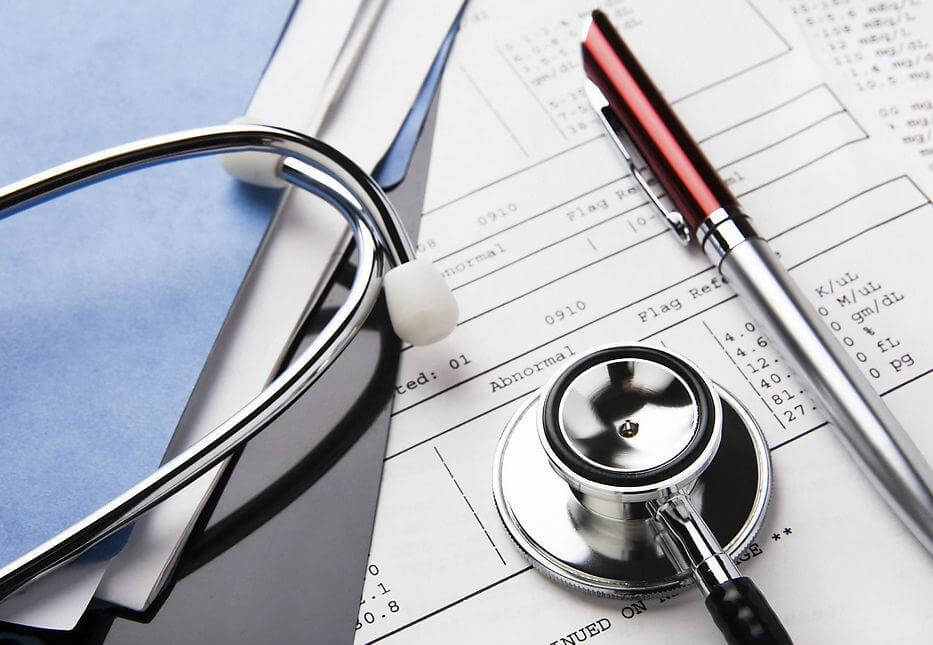 医院logo
20XX
2015年
XXX医院
年度工作计划
The annual work plan
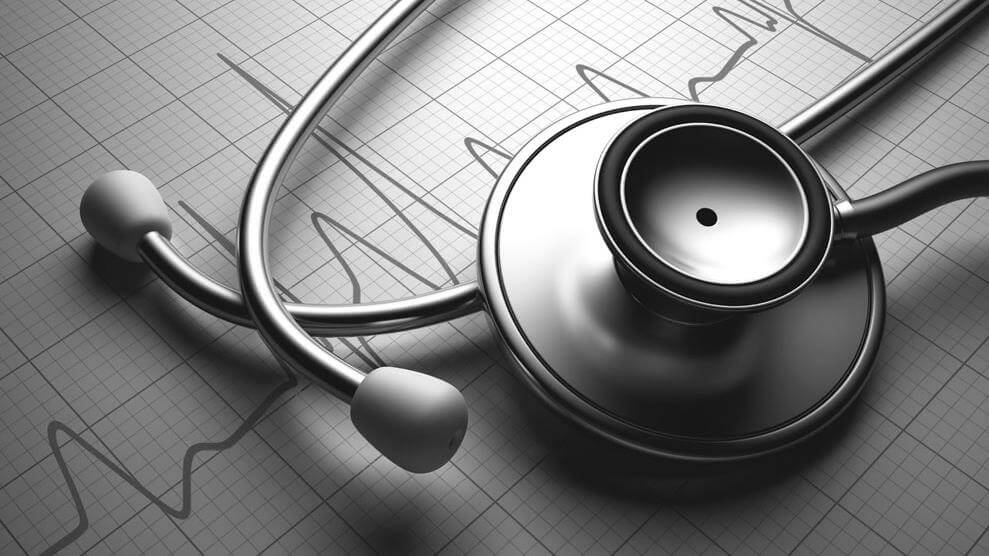 开篇寄语
时光流转、岁月交替，聆听着新年的钟声，我们迎来了充满希望的2015年，新的一年，我院要继续“以病患满意度为中心”从多方面加强安全管理，提高医疗质量。
      而新的一年，我们也将在“减轻病患负担”的基础上，努力提高医院员工的收入，改善医院员工福利，以“专业化、人性化、幸福化”作为医院文化建设的新起点！
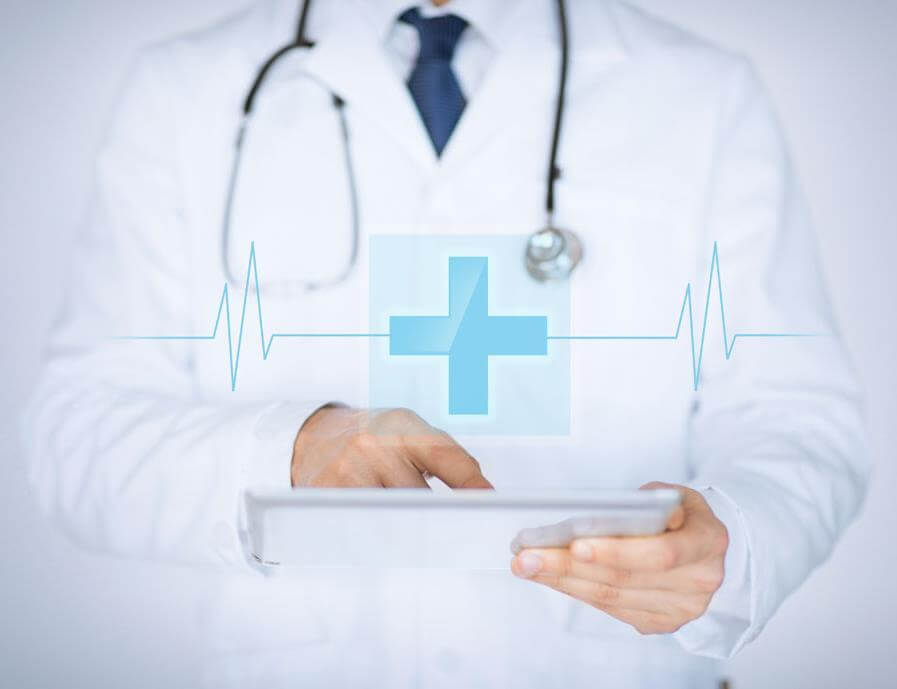 目录
1
2
3
4
医院运营规划
医院战略规划
医院管理规划
医院品牌规划
1
医院战略规划
The Hospital Strategic Planning
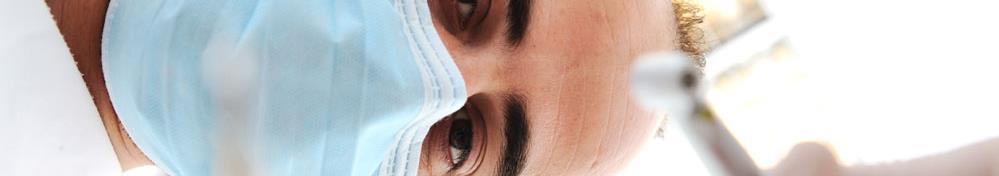 1.1战略目标
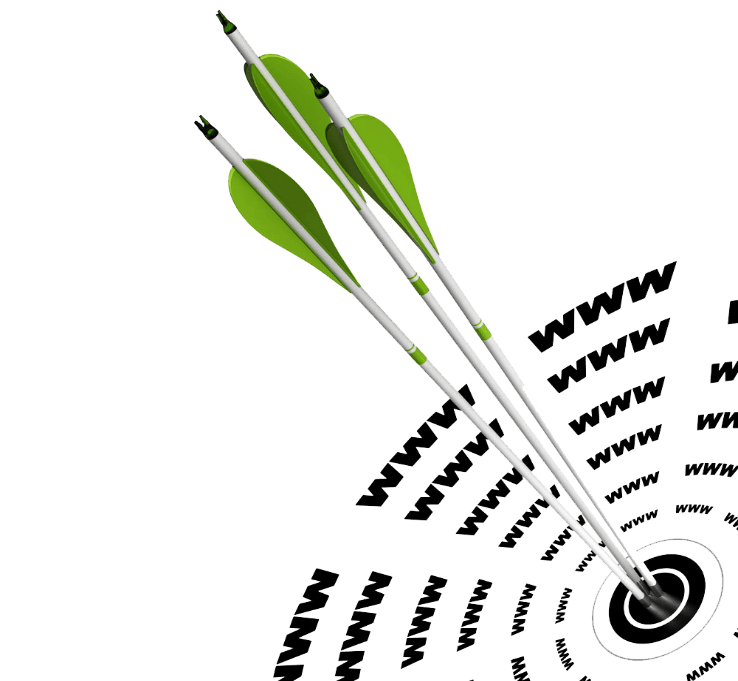 2014年战略检讨：去年战略目标达75%。
原因:
1、医院制度存在缺陷，管理陷入困局；
2、医护人员流动率高，服务水平急需改善；
3、医院重点科室建设目标不明确;
4、大批民营资本进军医疗，市场竞争力进一步加大。
2015年战略目标：战略达成率90%
75%
90%
2014年战略达成率
2015年战略达成率目标
1.2战略定位
牢记使命，坚持“以病患满意度为中心”的服务理念；
 采取“大综合重专科”的发展模式；
 注重人才引进和人才梯队的培养，不断增强学科的发展后劲；
紧跟国家政策，加大对基础医疗的建设；
深化和社区医疗机构的合作，促进共同发展；
努力发展医院重点学科，加强科室建设，淡化个人品牌宣传。
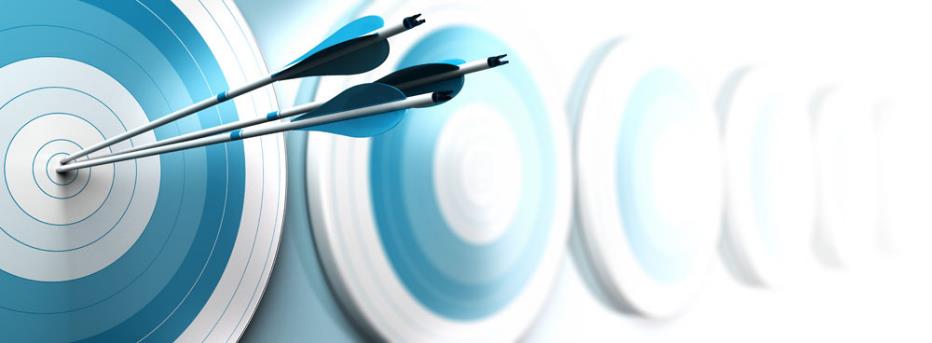 1.3战略规划
差异化与核心
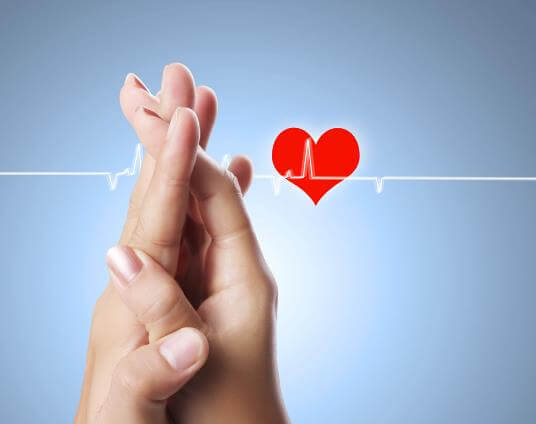 1、 优秀的专家团队
2、先进的医疗设备/技术
3、医院流程优化/服务创新
4、医院品牌塑造
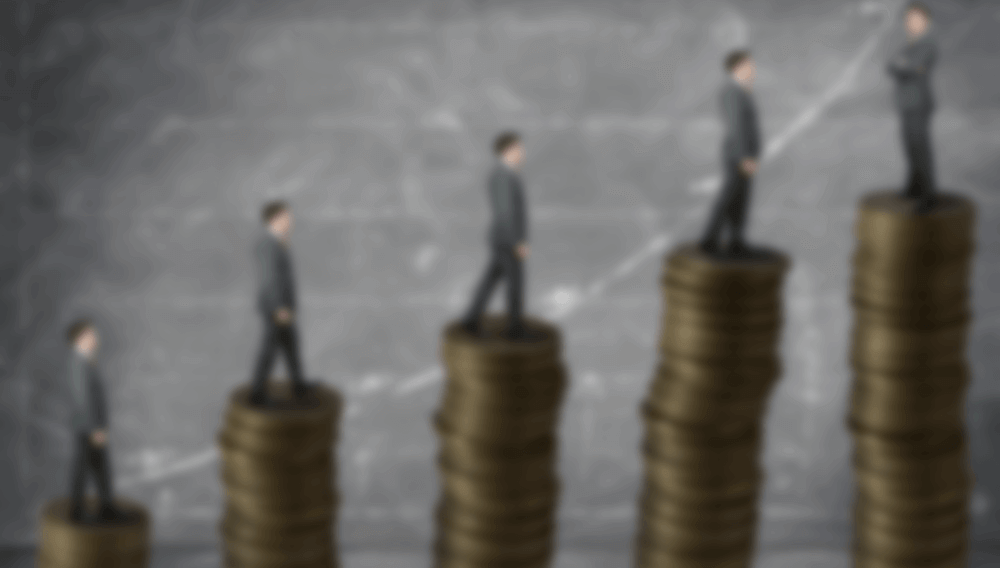 【未来5年我院品牌战略——打造一流的国际品牌医院】
1.3战略规划
2016年
省内知名品牌医院
2018年
国内知名品牌医院
2020年
国际一流品牌医院
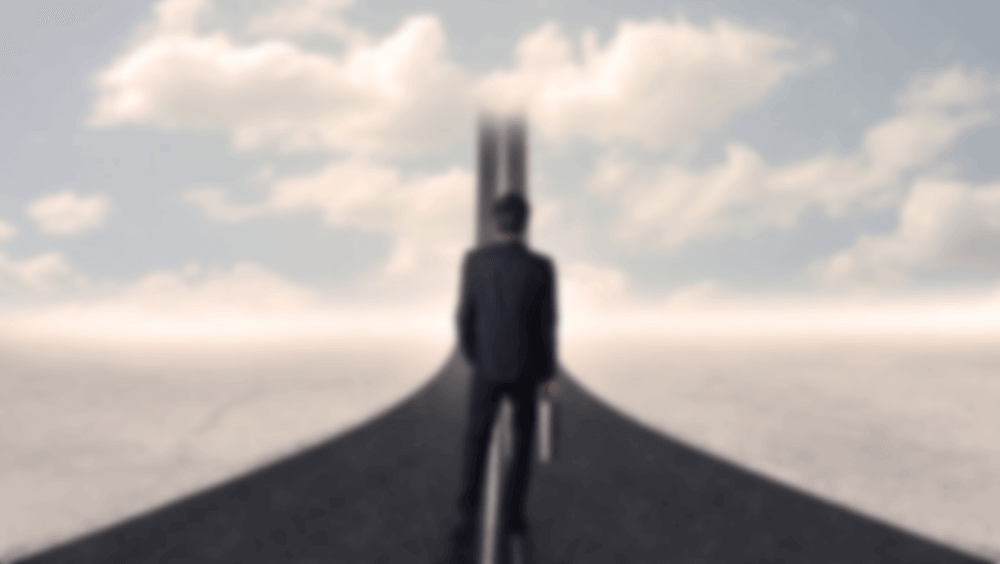 【未来5年我院运营战略——打造适宜医院本身特色的运营体系】
1.3战略规划
2016年
建设专业的品牌营销团队
患者来诊覆盖全国范围
2018年
2020年
通过JCI体系认证
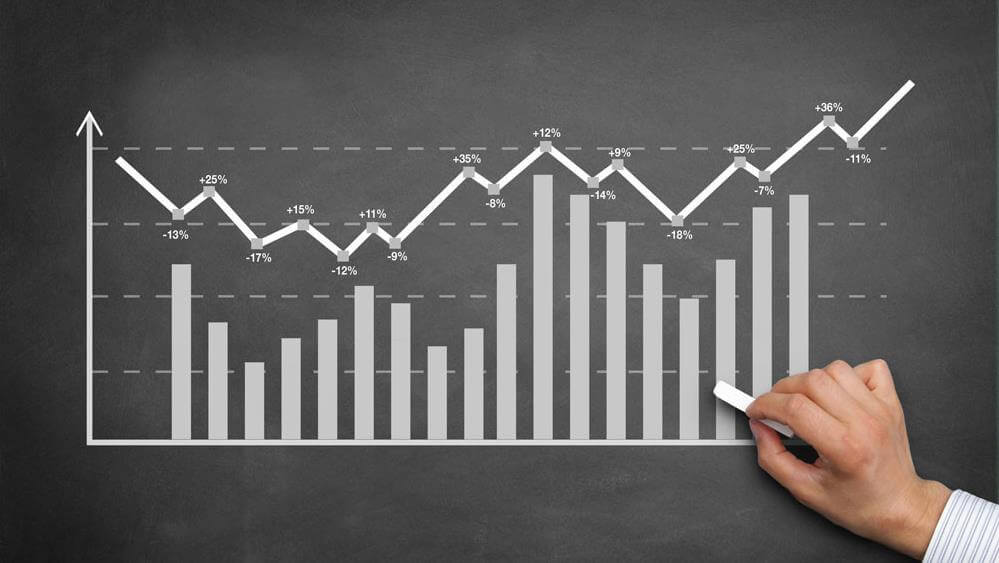 1.4医疗创新规划
1、技术创新（重点科室提交规划）
2、服务创新（全院科室提交规划）
3、流程创新（各科室主任提交规划）
4、管理创新（医院管理职能部门提交规划）
5、营销创新（医院IT部门提交营销规划）
2
医院管理规划
The Hospital Management Planning
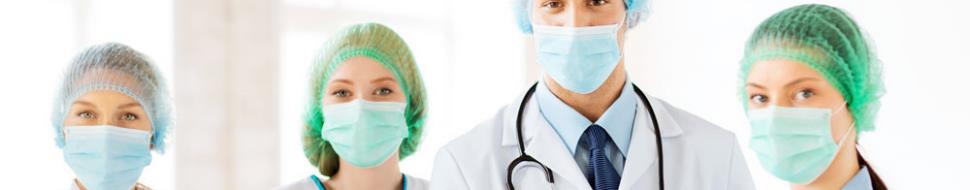 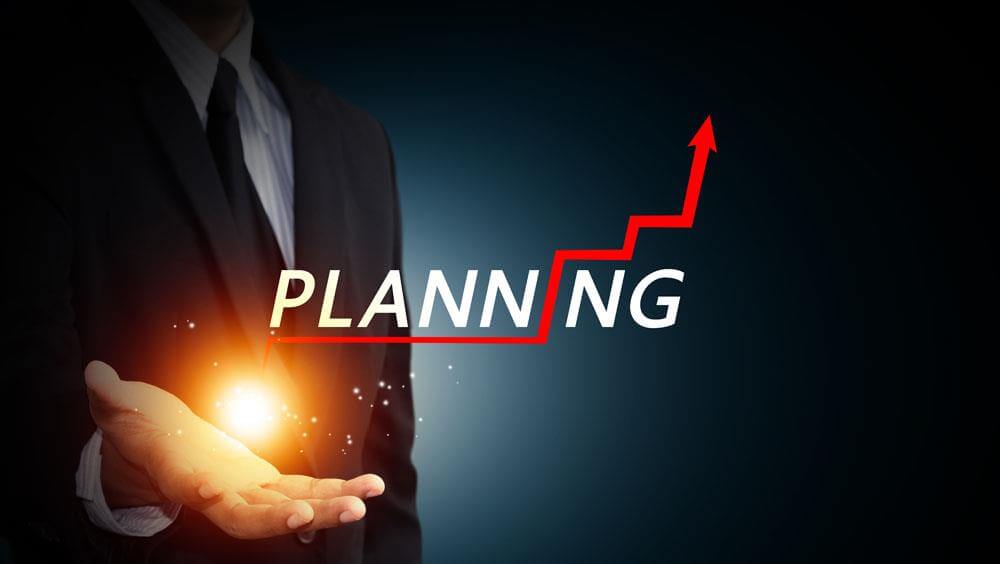 2014年医院管理方面存在太多缺失，问题《详见2014年工作总结》。
2.1  2015年医疗纠纷及医疗事故目标规划
目的：依托信息化技术完善医疗监控指标和评价标准，实施全程质量监控，切实发挥医院质量管理委员会的职责作用，定期开展质量改进活动，确保医疗安全。医疗纠纷发生件数控制在2起/年以内，医疗投诉发生件数控制在5起/年以内。
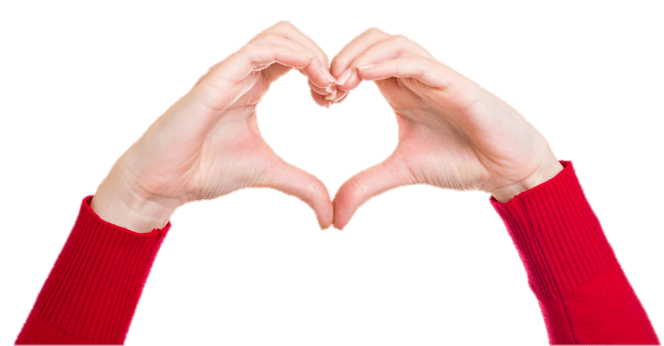 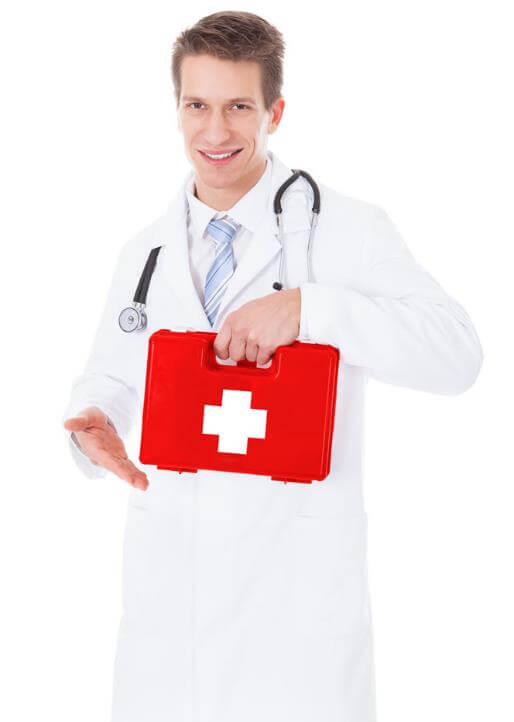 2.2  医疗质量管理规划
一、完善医疗质量管理，保障医疗安全。
1、进一步完善新项目、新技术申请审批制度。
       2、进一步完善医疗投诉和医疗纠纷的受理、解决和处理程序，拟建立院、科两级医疗安全目标责任制，使各科室(部门)和各级医务人员做到层层对医疗安全负责，责任制包括安全责任目标、实现目标的保障措施、检查考核办法、奖惩激励机制等等。
        3、建立健全电子医疗文书的应用制度，规范电子医嘱、电子病历的书写保存，确保电子医疗文书的合法性。
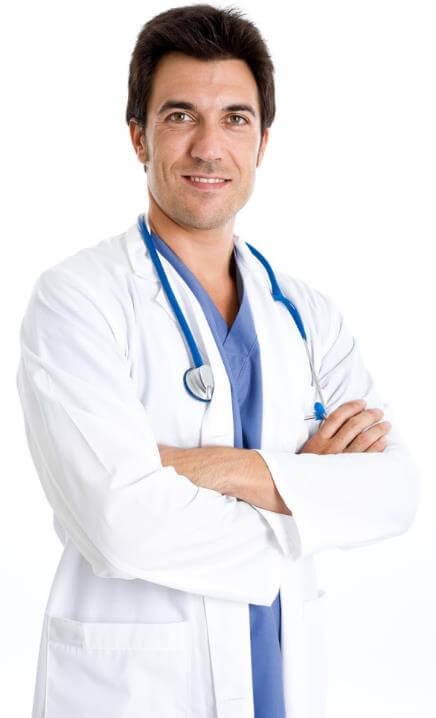 2.2  医疗质量管理规划
二、完善护理质量管理，保障护理工作安全。
1、结合本院实际情况，全面落实卫生部《xxxx年患者安全目标》，不断排查我院护理工作中存在的问题，进一步改进护理质量与安全管理。
       2、进一步落实“XX省护理事业发展规划中期评估”标准, 重点抓好《2015年度xxxx省11个专科十大安全质量目标》的落实。   
       3、开展“护理安全伴我行---征集护理安全警示语活动”，鼓励护理人员人人参与，共建患者安全质量保障体系为目标，
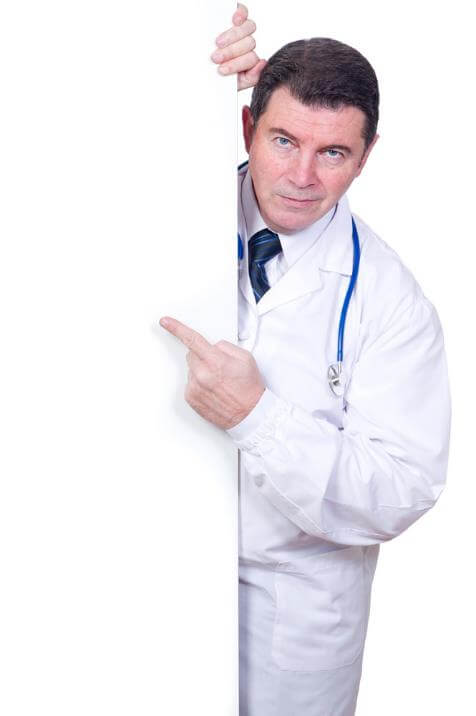 2.2  医疗质量管理规划
三、进一步加强药事工作，规范合理用药，保障用药安全。
1、加强药事工作管理。认真贯彻执行《药品管理法》、《医疗机构药事管理暂行规定》和《处方管理办法》及有关法律法规。   
      2、加强临床用药监管。包括继续开展处方点评公示制度、实行药物用量动态监测、实行药品分级管理制度、加强医院抗菌药物的临床应用管理和合理用药的技术干预和行政干预等等，在去年取得的药品管理成绩的基础上，进一步加强对药品的管理，加大对大处方的查处力度，加强对不合理用药的处罚力度。
2.2  医疗质量管理规划总结
1）医疗设备工作
设备使用率、完好率达标，设备采购严格按规定程序办理，并达到政府要求。
2）后勤保障工作
职工对后勤工作满意度达90%，患者及其家属对后勤工作满意度达90%。
3）加强服务规范化培训
严格执行各项服务规范，各项规范要落到实处，让患者感受到人性化服务。
4）积极开展新技术新项目
加大对开展新技术新项目的支持力度及奖励力度。
5）加强与上级医院的交流和合作
加强与上级对口帮扶医院及兄弟市级医院的交流和合作。
6）打造特色专科
加强重点专科建设，拓展业务范围，打造特色专科
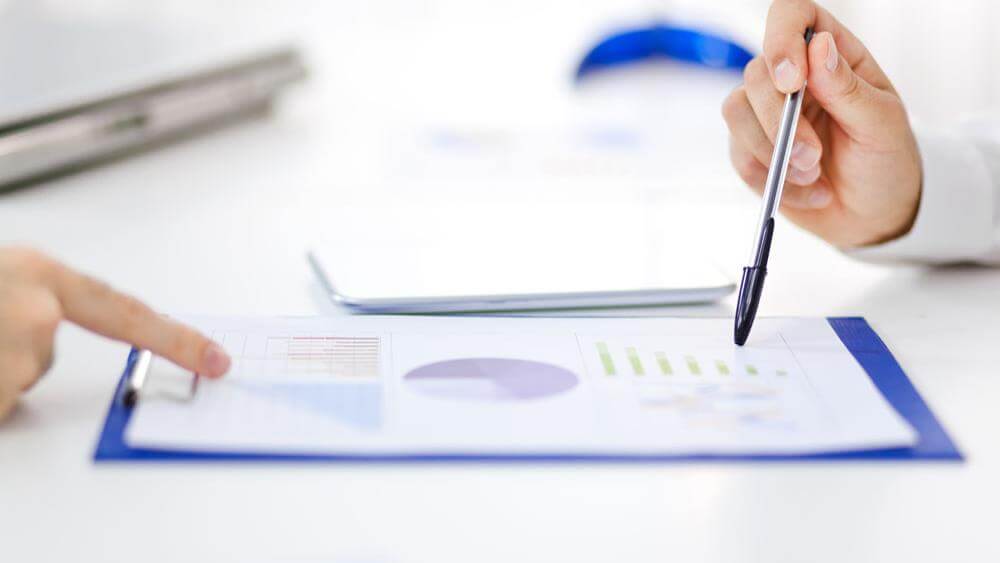 2.3 医院病患满意度政策解读
2011年10月，南京市卫生局在国内率先引入患者满意度“第三方评价”机制，在市属10家医院开展试点。
2013年5月北京市将病患满意度纳入医生绩效考核指标；
2014年10月中央机构编制委员会办公室近日批准成立“医疗管理服务指导中心”,这一新增机构定位为“执行机构”。新成立的医疗管理服务指导中心，主要从事医疗质量、患者安全等微观管理，工作内容更加细化。
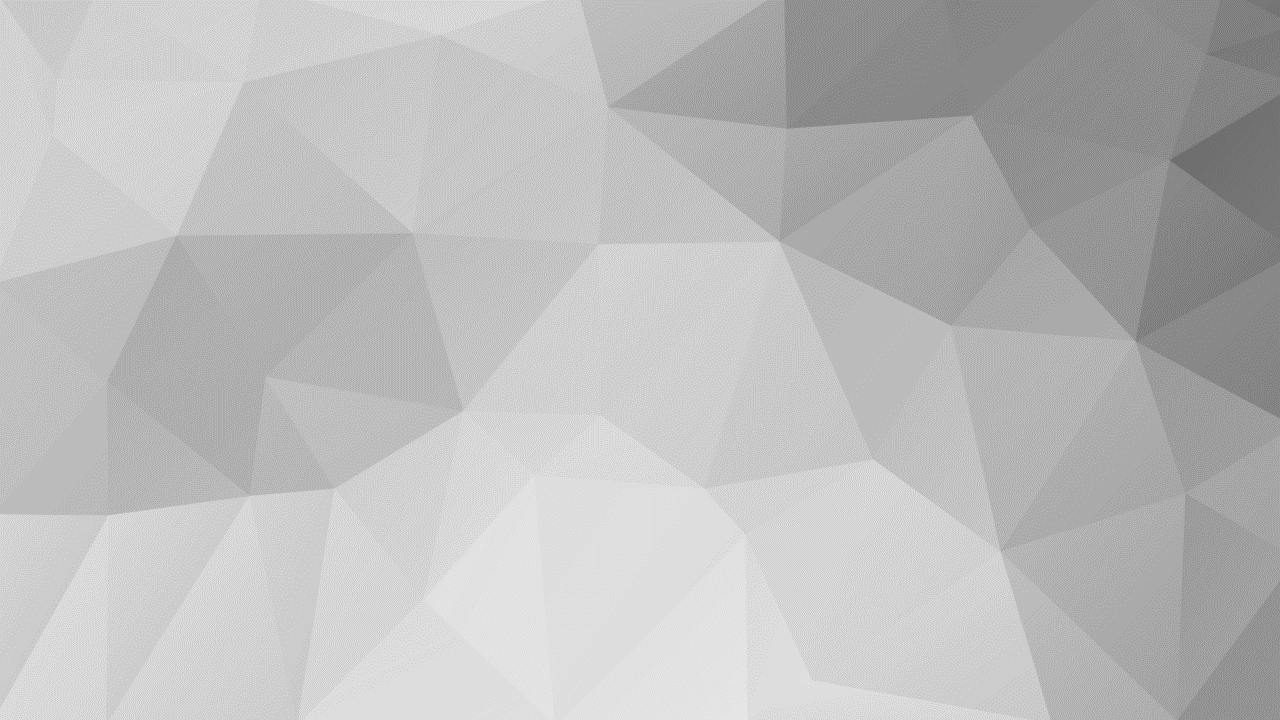 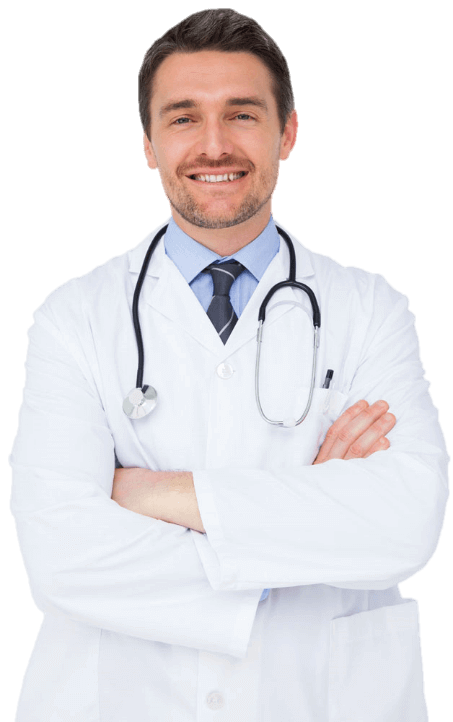 2.4医院开展病患满意度的重要性
有力促进了医院医疗服务质量的持续提高;
有效降低医院投诉率;
国家加大了对病患满意度的调查和管理，开展病患满意度调研符合市场需求；
为医院带来良好的社会声誉;
提升了医院医疗质量管理水平，规范了医疗行为，促进了人力资源管理；
最终提高医院整体效益。
注：梅奥国际多年来简直以“病患满意度”为中心，可对目标医院进行专业的分析，与之将全国同水平医院的满意度进行对比，让目标医院了解自己位于行业中的发展水平。
2.5医院满意度规划
规划设计
1）收集医院信息
2）采集满意度因子
1）满意度数据库建立
2）满意度数据分析
1）满意度提升体系
2）病源提升体系
1）满意度因子分析
2）满意度调查实施
梅奥国际根据中国患者满意度制定了55个考评满意度因子；
 从医院窗口人员开始，以军训的形式对医护人员服务礼仪进行规范，并定期进行飞行检查，真正的做到满意度闭环。
2.6 2015年各科室满意度指标规划
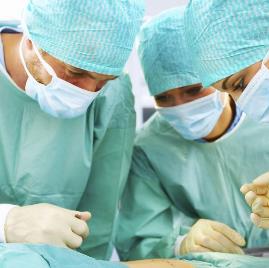 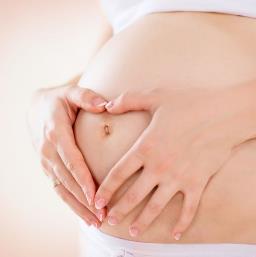 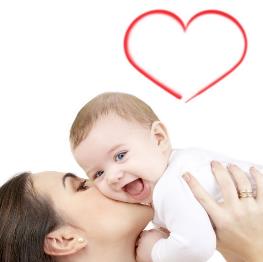 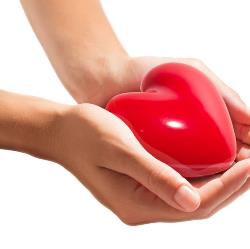 肿瘤科满意度提升
康复科满意度提升
儿科满意度提升
妇产科满意度提升
23%
20%
19%
15%
详情咨询梅奥国际官方网站：www.mayocc.com
查询《梅奥满意度调研报告》
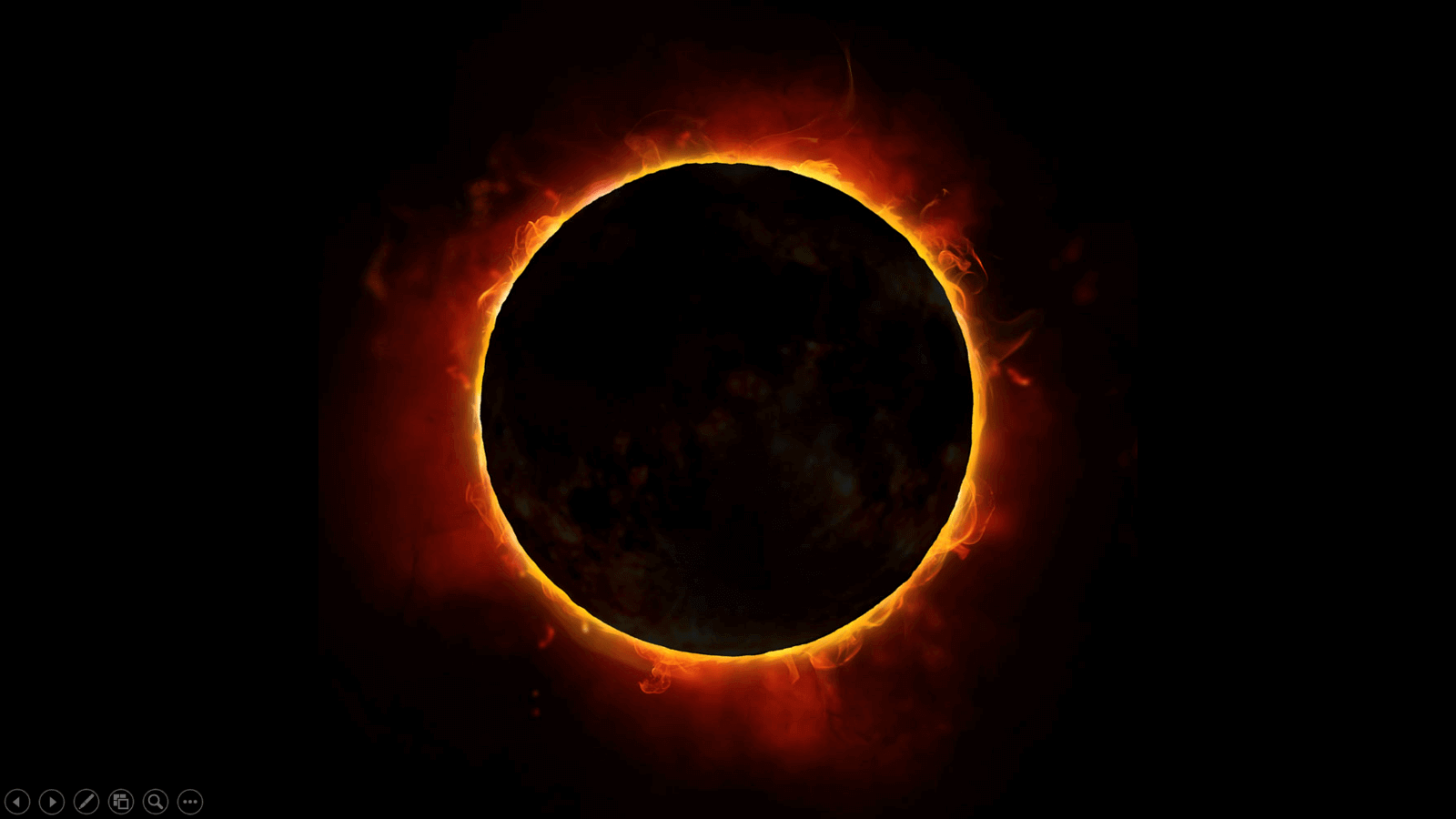 《新三甲医院评审标准》导入第三方病患满意度评价机制，更好地找出医疗工作的差距与不足，能为医院改进服务质量提供更加全面、客观、公正的信息。
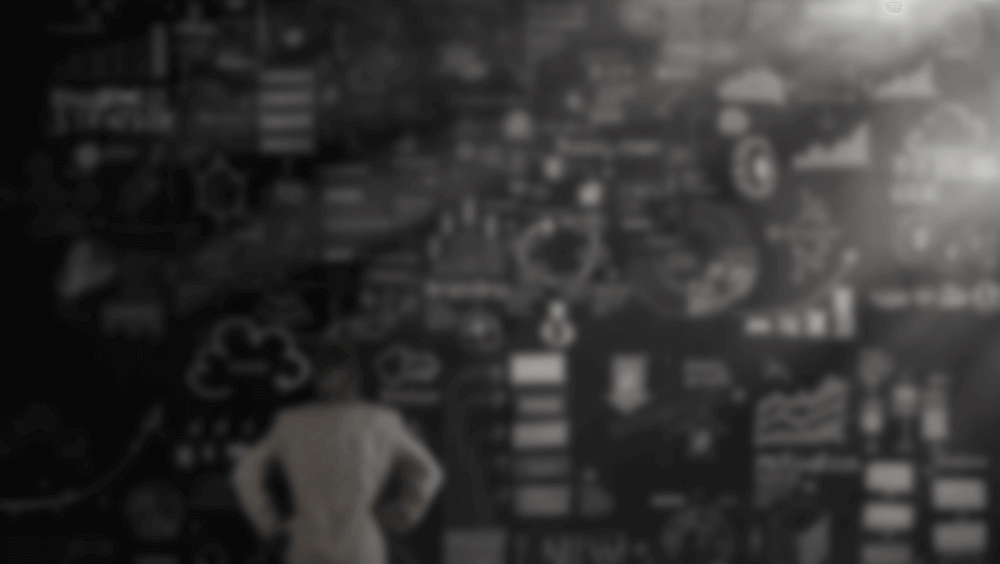 2.7科研指标规划
1.加强实验室建设，提高医院科研实力；
2.推动医院科研课题的申报及实施；
3.引进开展新技术，实施完成省厅的新技术应用项目，申报10项，争取获奖8-10项； 
4.加强专业技术人员的科研培训；
5.多渠道增加科技投入，充分发挥科技经费作用；
6.做好科研型骨干医师的选拔和培养工作，让更多的骨干医师（尤其是年轻医师）能成为科研带头人。
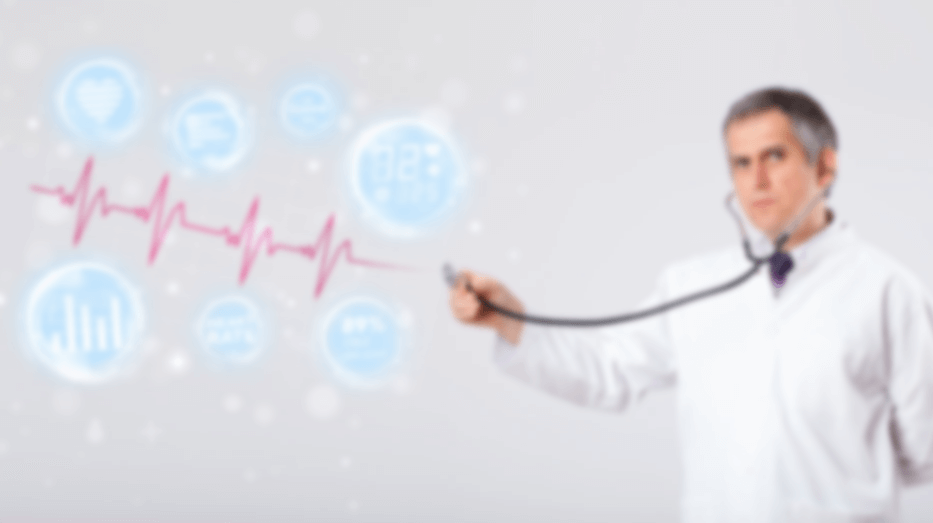 2.8临床路径规划
临床路径的意义：规范诊疗过程，提高医护质量，降低医疗费用，缩短住院天
数，促进科间协作，加强医患沟通，减少医疗纠纷，提高医院的核心竞争力。
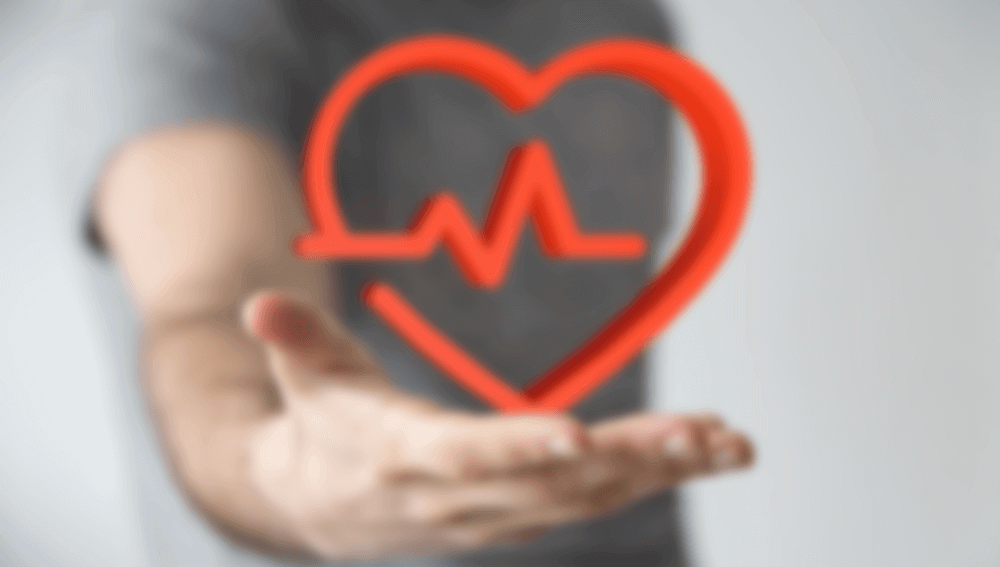 2.9 安全管理
【创建平安医院、和谐医院】
消灭等级以上医疗事故
消灭严重院内感染事件
消灭职工工伤事故
消灭药品不安全事件
消灭交通安全事故
控制严重差错事故
控制传染病漏报缓报现象
减少一般差错和医疗纠纷发生
努力创建平安医院、和谐医院
2.10人力资源管理
导入岗位测评标准
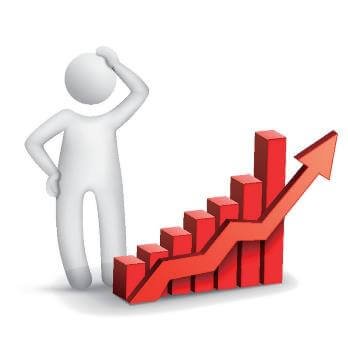 注：表中数据可更改，请各医院根据自身实际情况修改
2015年医院人力资源指标
梅奥岗位测评标准来源于“霍尔斯岗位”测评指数，霍尔斯测评被广泛应用。
详情咨询梅奥国际官方网站：www.mayocc.com
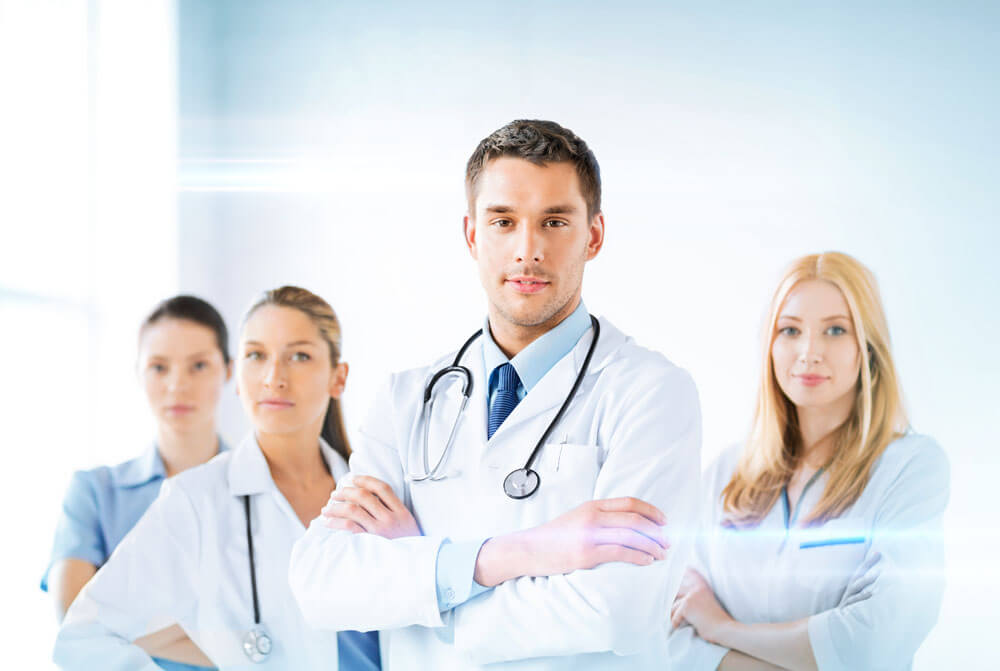 2.11人才队伍建设规划
1、扩大人才队伍结构的主要预期规划：五年内全院临床医疗人员本科学历占80%，硕士研究生学历占15%，博士研究生学历占5%；
2、调整和优化人才队伍结构的主要预期规划：人才在各专业、病区间分布趋于合理，人才的专业、年龄结构和高、中、初级专业技术人才的比例趋于合理；
3、提高人才队伍整体素质的主要预期规划：在提高思想政治素质、加强职业道德建设的同时，使人才的知识水平和能力素质有较大提高。使高层次人才与学科带头人的竞争力达到较高水平。
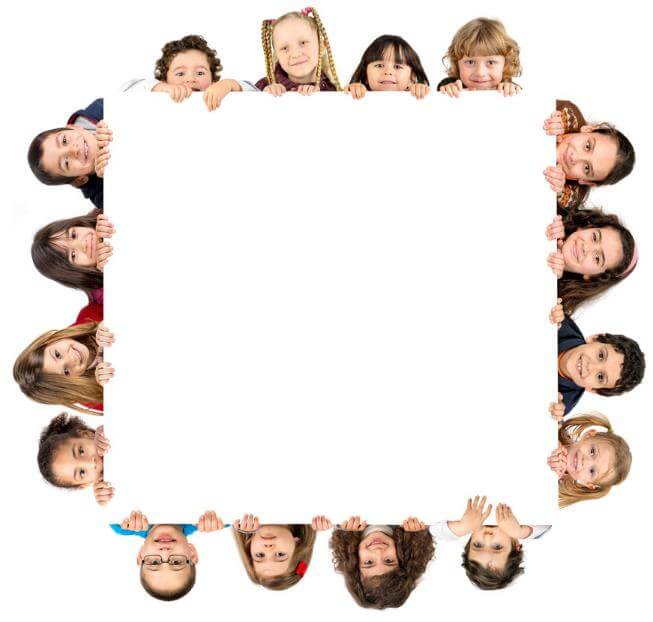 2.12员工满意度体系导入
满意度体系的导入
  员工职业规划导入
1、满意度体系的导入：将全员满意度与绩效挂钩，实现全员考核。
2、员工职业规划导入：实现季度性检讨。
医院实现病患满意度管理后：改变医生观念、提高医疗质量及服务质量、端正医德医风、增加医院收入。
职业规划：实现医院与员工的双赢、充分实现人岗匹配、最大程度提高员工工作效率与忠诚度。
2.13 考核制度规划
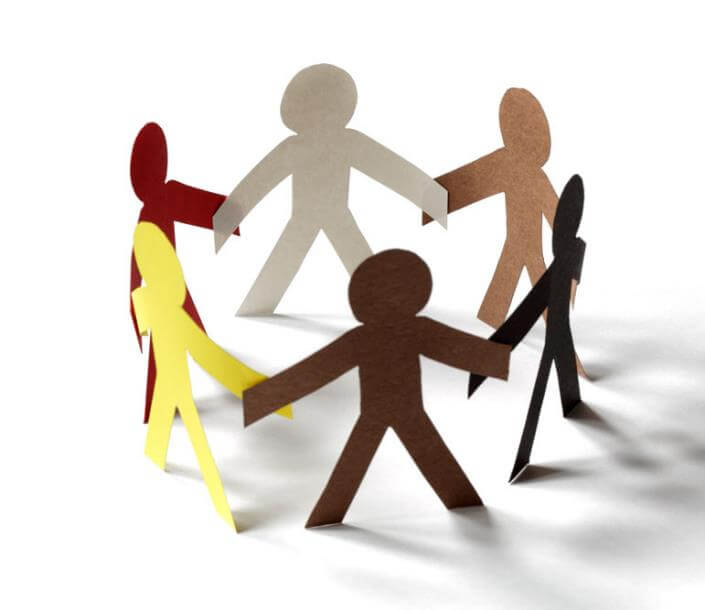 由2014年终总结报告中可以看出，医院目前考核制度上存在一定问题，
2015年将作出相应改善：
考核制度做到三公（公平、公开、公开）
提高考核制度的激励性，2015年，医院考核制度全面改革，引入“平衡积分卡”考核模式
以新市场为导向，对部分陈旧考核制度进行改革。
3
医院运营规划
The Hospital Operational Planning
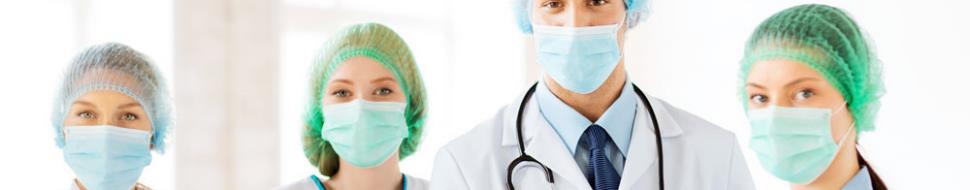 3.1经济收入规划
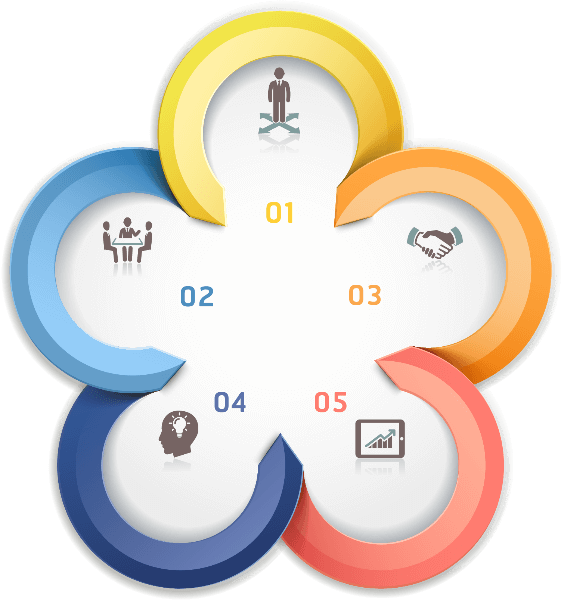 2015年医院经济收入指标规划
药品收入
5.2亿元
业务
收入
诊断收入
检查收入
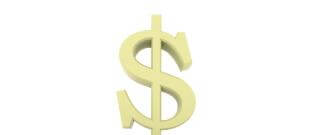 治疗收入
其他收入
医院总收入
注：表中数据可更改，请各医院根据自身实际情况修改
3.2经营业务目标规划
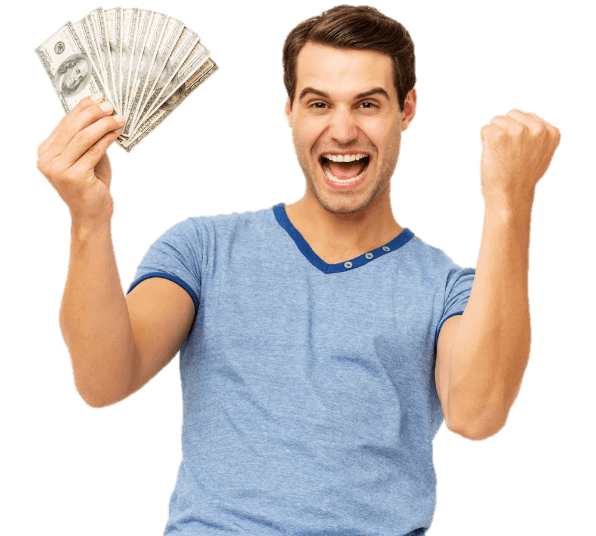 注：表中数据可更改，请各医院根据自身实际情况填写
3.3各科业务收入
注：表中数据可更改，请各医院根据自身实际情况填写
3.4各科室手术收入及利润占比
4700万元
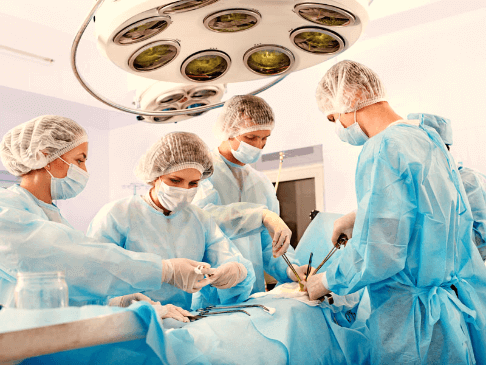 1500万元
500万元
300万元
利润占比
80%
60%
70%
30%
内科
妇产科
骨科
肿瘤科
本数据仅作为演示参考,请各医院根据自身实际情况填写
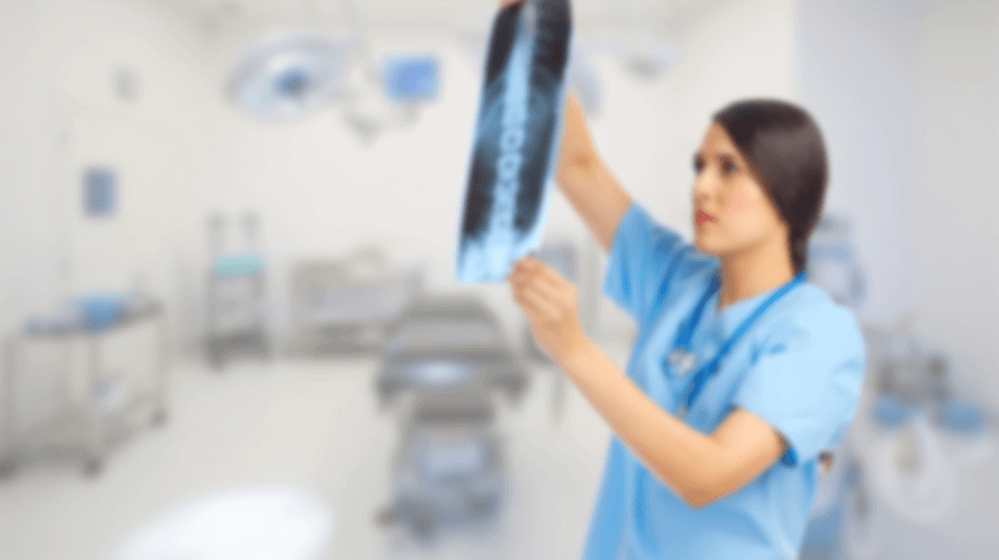 3.5 2015年出入院指标规划
XXXX人次
XXXX人次
5%
7.6%
出院总数
入院总数
计划同比增长
计划同比增长
本数据仅作为演示参考,请各医院根据自身实际情况填写
3.6 2015年各科室药占比指标规划
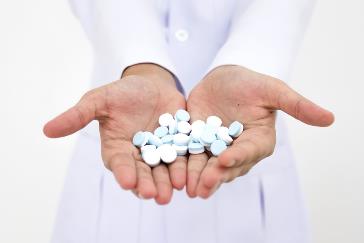 ※注：根据目前医疗市场的现状及相关政策规定，药占比改革已成必然，且越来越低已是趋势，医院将提高治疗和检测等方面的力度。（卫生部指定的单位除外）
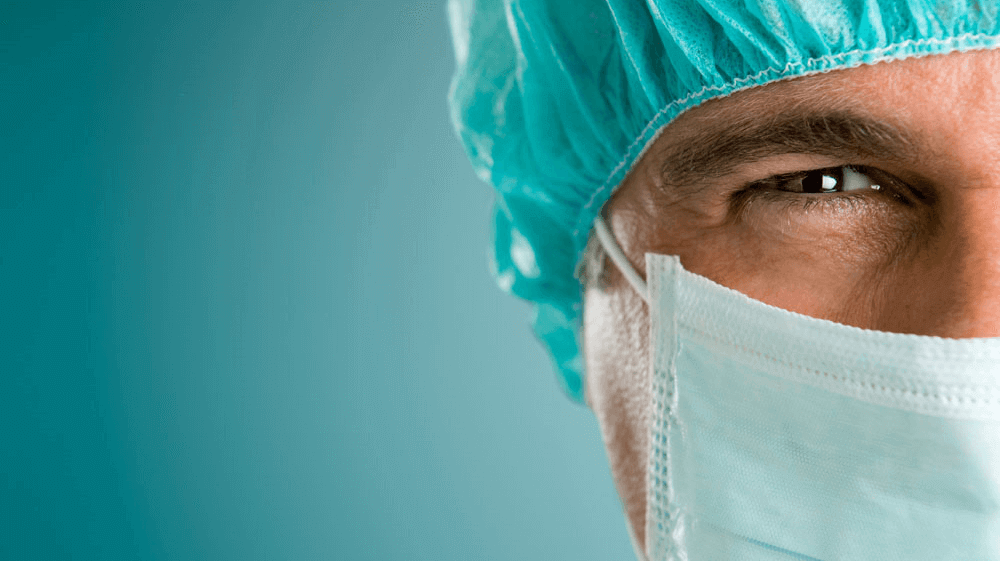 3.7 2015年门诊及手术台次指标规划
门诊满意率上升至97%
门诊总量
72万人次
市场占有率上升5%
同比2014年 增长23%
本数据仅作为演示参考,请各医院根据自身实际情况填写
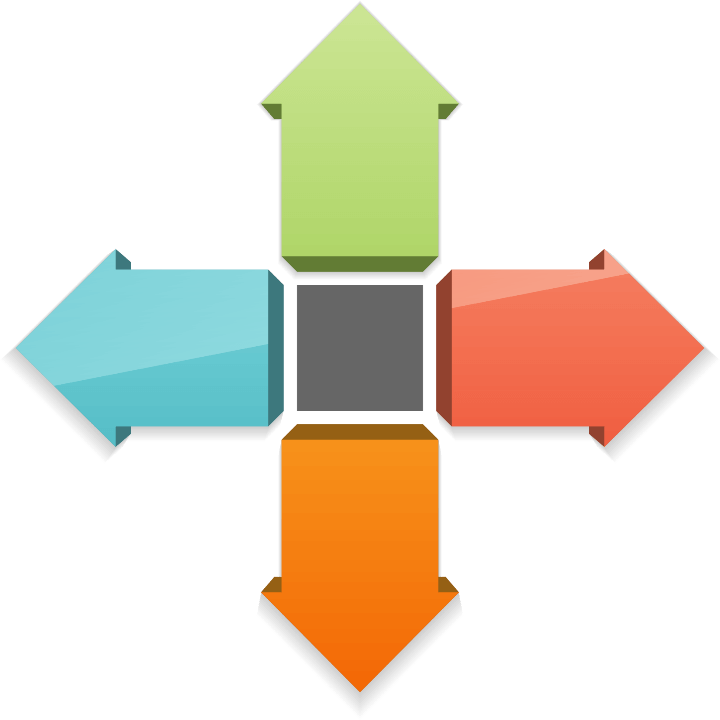 平均住院日提升      天
3.8 2015年床位指标规划
3
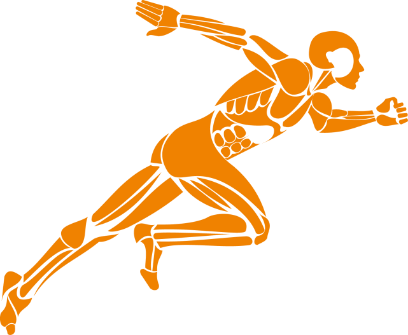 新增200张
周转次数提升15%
床位1000
使用率提升        %
15
本数据仅作为演示参考,请各医院根据自身实际情况填写
3.9 2015年医保指标规划
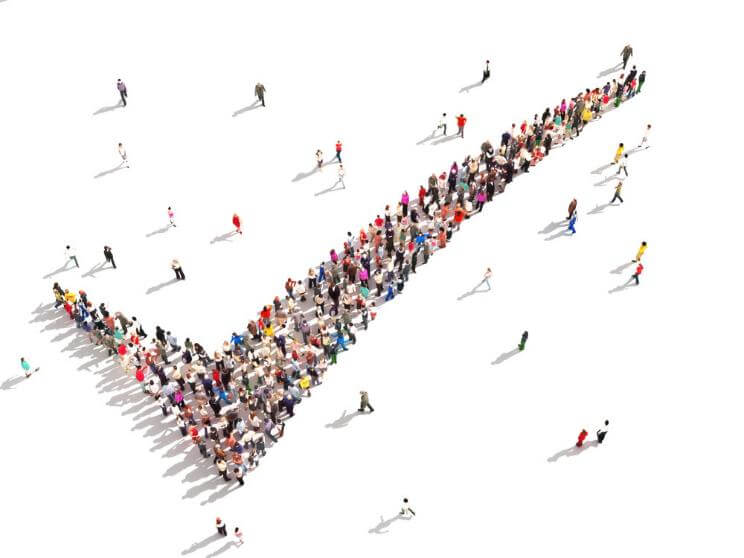 争取农合医保报销总额提升8%；
争取将PET-CT、血透等大型医疗检查设备纳入农合医保；
争取农合医保人均支付费用上升5%；
医保最高支付限额提升4%；
医院公关部、医务科争取政府支持，配合完成各项指标。
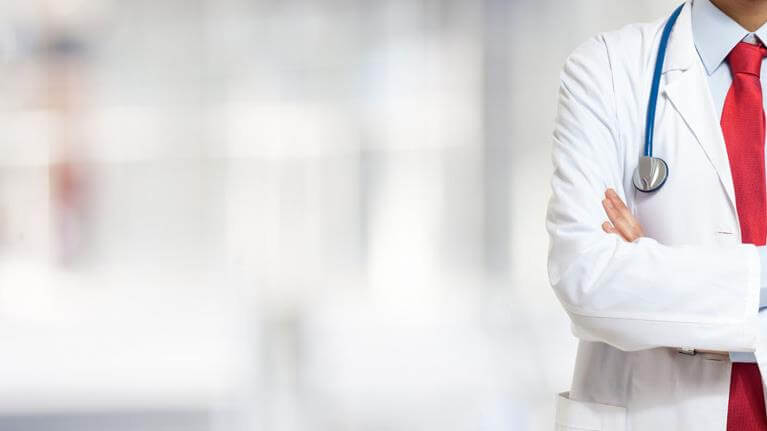 3.10   硬件设备
从2014年的总结报告中，我们可以得知：2015年为了加快重点学科的发展，突出特色专科，发挥特色专长,医院需新购置以下设备：
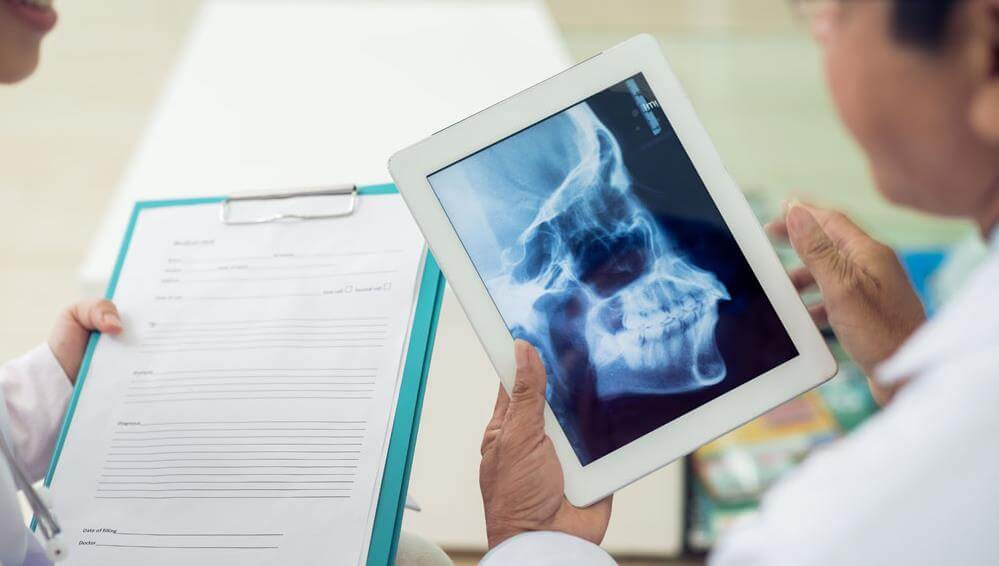 3.11  信息化设备
1.完成HIS系统软件的升级；
2.深化实验室信息系统（简称LIS）的建设；
3.完善相关配套的子系统如：价表系统，药品管理系统等。
4.对相匹配的机房、服务器、布线、路由器、终端进行检查以及改造升级。
为建设成为一个拥有现代化信息系统的医院而努力！
4
医院品牌规划
The Hospital Brand Planning
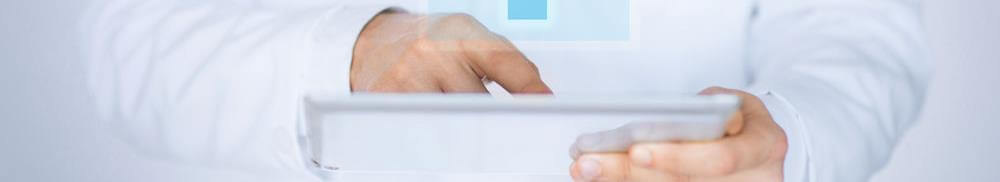 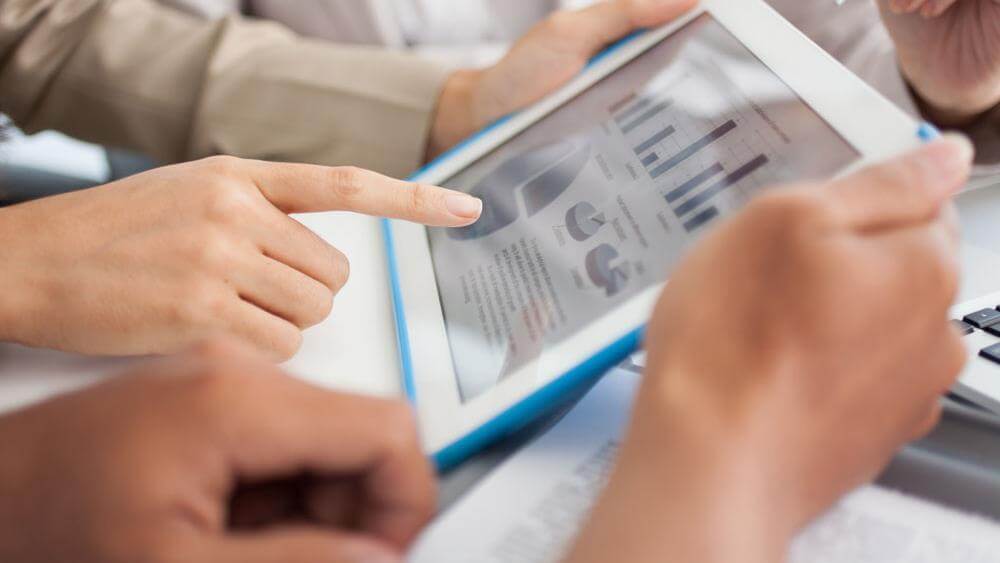 4.1医院CIS规划
从2014年终总结报告中得知，目前医院品牌存在较多问题，
为了提高病患满意度，2015年医院CIS从以下两个方面着手改进。
一：改善医院环境
二：加强医院内外部文化建设
一：医院环境规划
规划一：2015年医院将继续加强监管力度，把禁烟管理真正执行起来，争做xxx市首家无烟医院
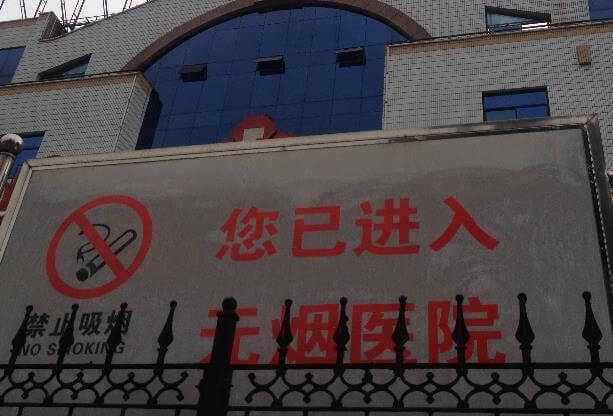 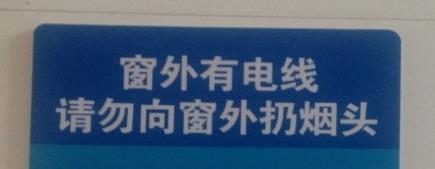 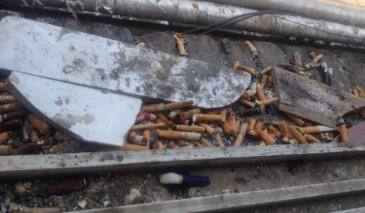 注：以上照片仅供参考，具体请医院根据自身状况修改
一：医院环境规划
现状：医院就医指示牌少，并且不完善
      医院目前指引牌少，并且不完善，造成许多初诊病患、病患家属和探望人员在医院内部来回穿梭，增加了医院的人流量，从而会导致就医满意度开始慢慢下降。
规划二：医院门诊大楼增加楼层科室分布图，就诊指示图、电梯楼层指引牌，完善VI标志的指引。（如  楼道、关键指引路口、过道等）
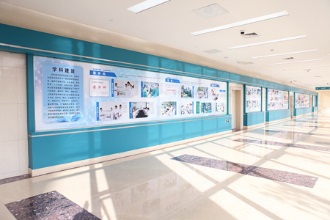 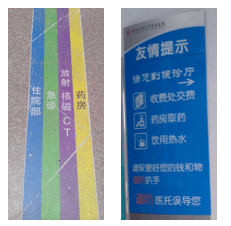 注：以上照片仅供参考，具体请医院根据自身状况修改
一：医院环境规划
规划三：全面启动二代身份证挂号，多开设专用窗口，减少原始挂号窗口
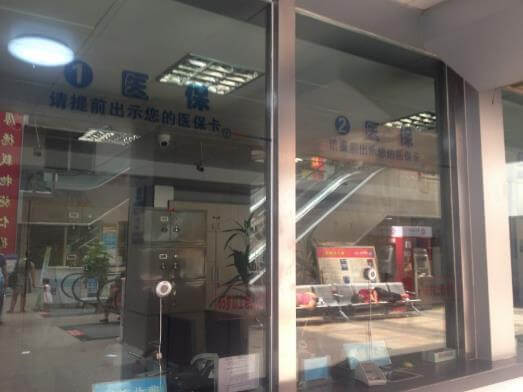 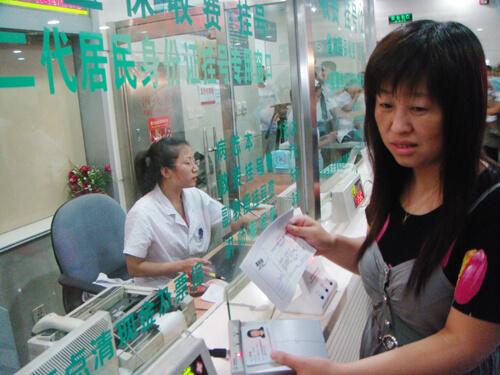 2015年规划
医院现状
注：以上照片仅供参考，具体请医院根据自身状况修改
二：医院文化规划
规划一：候诊区增设报刊、杂志等免费阅读物供病患阅读，墙壁上增加一些科普知识宣传内容，转移等候病患的注意力，降低病患的烦躁情绪。
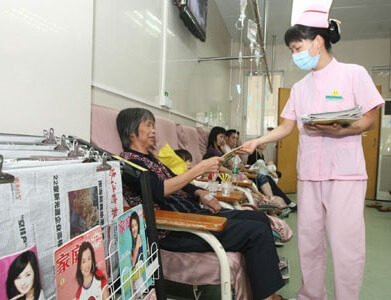 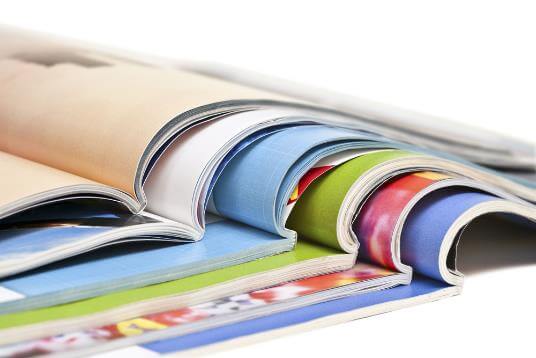 二：医院文化规划
规划二： ：增加医院公益性宣传或是医院介绍等资料，吸引病患阅读，便于传播。
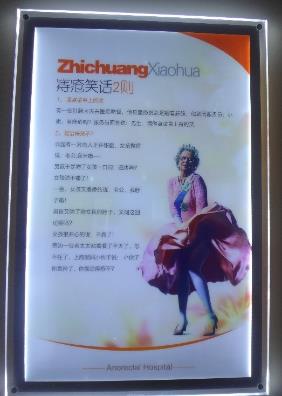 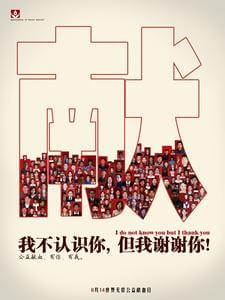 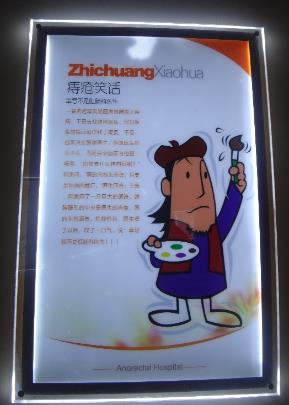 注：以上照片仅供参考，具体请医院根据自身状况修改
二：医院文化规划
规划三：增加特殊科室的气氛布置，如儿科增加一些卡通图画，儿童漫画、儿歌等上墙，利用好科室电视播放卡通片，吸引儿童的注意力，减少小孩哭闹，提高就医体验感受。
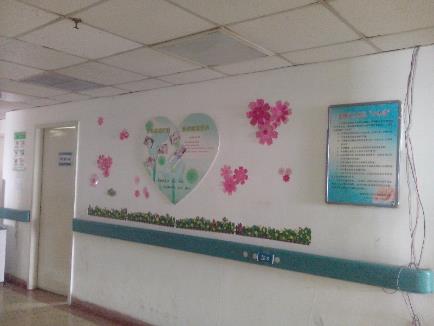 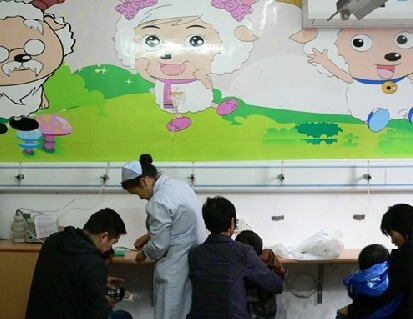 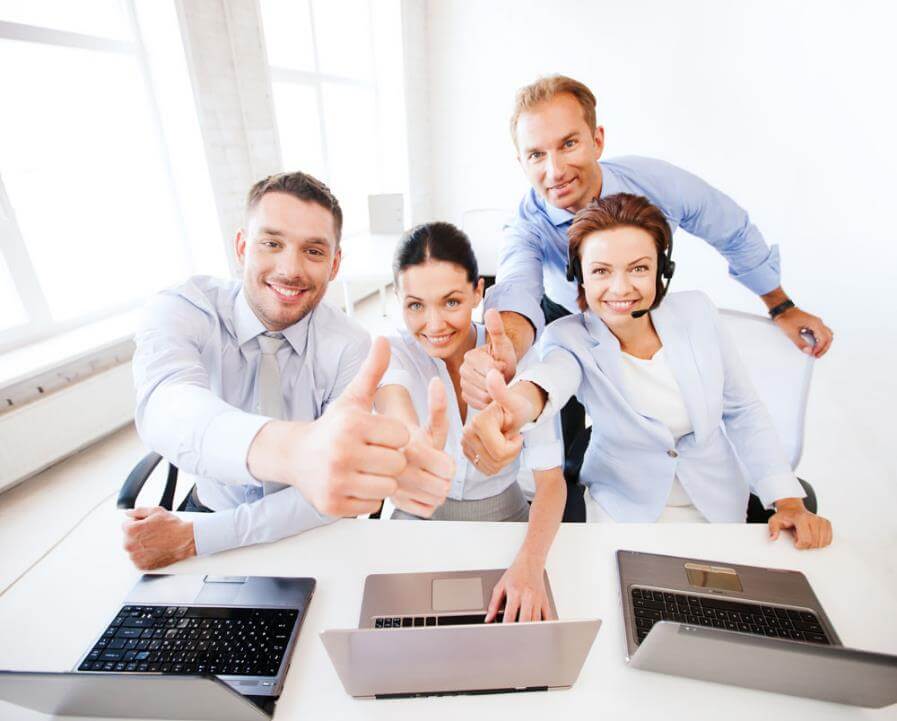 二：医院文化规划
规划四：深化院内员工对医院文化的认知，完善医院内部沟通渠道建设
具体措施：
组织员工集体活动X次。
提供员工学习、考察、进修机会。
制定完善的员工手册及岗位说明书。
定期组织部门交流会议。
每半年组织医院先进、优秀员工表彰大会。
举行医院内部员工技能和服务流程比赛。
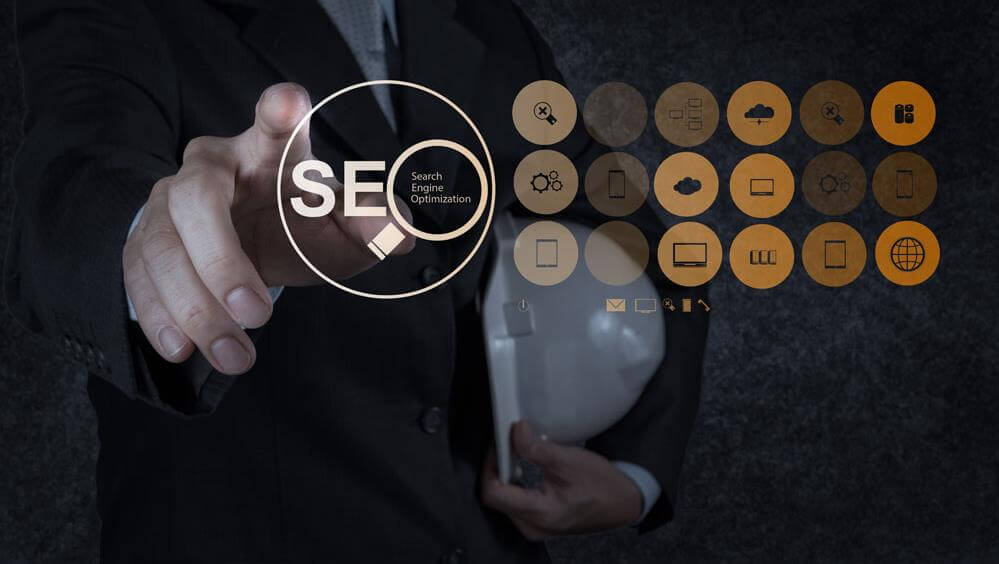 医院官方网站
医院公众微信号
医院官网微博
医院企业邮箱
4.2医院自媒体建设现状
医院企业QQ
医院院内宣传栏
医院院报
医院宣传视频
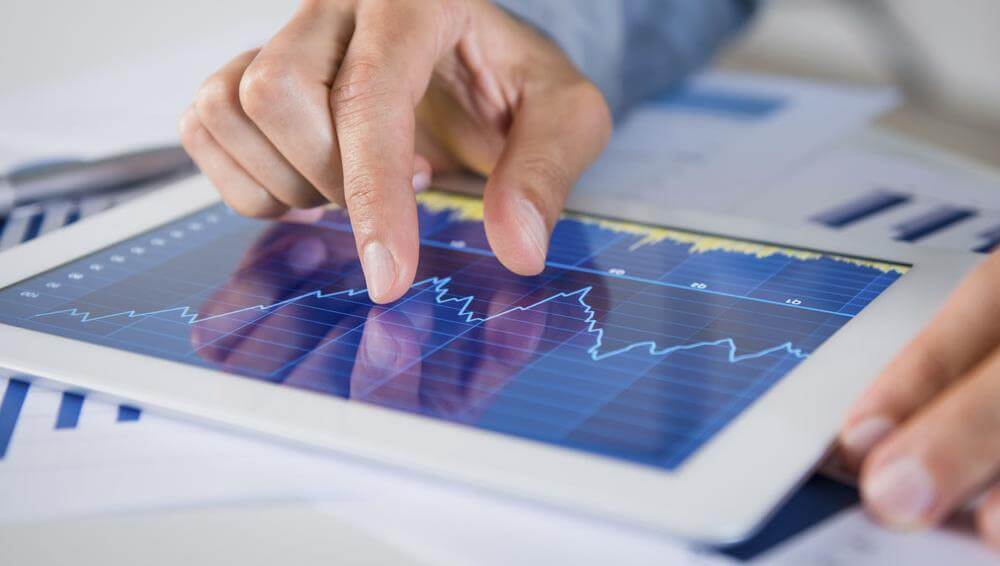 4.3医院自媒体建设规划
官网访问量增长30%
微博粉丝数增长20%
微信公众账号粉丝增长45%
企业QQ咨询量增长12%
注：以上数值仅供参考，医院需根据自身实际情况修改。
4.4医院品牌传播规划
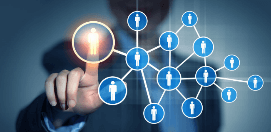 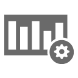 宣传策略：以核心区域，目标客户人群的广告密集覆盖；
宣传重点：以内容为王，渠道为皇；
媒介定位：户外广告为主，其他媒介为辅，建立信息平台，
                      拓展网络新媒体；
公关策略：公益活动惠民促销；
市场调查：定期调查客户认知度、满意度；
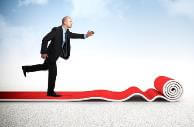 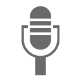 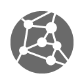 4.5医院品牌整合营销策略
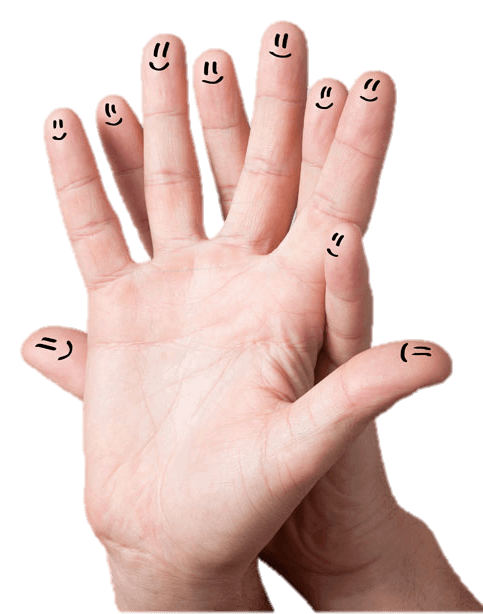 【1】内容为王（战术协调）
重点在于寻找和打造医院品牌核心竞争力，形成医院品牌差异化，注重品牌的个性塑造，形成竞争体系。
【2】平台为皇（传播维护）
打造全国性的传播平台，以自媒体为主要传播渠道，扩大传播范围和病患群体的辐射范围。
【3】技术助力（信息技术）
以SEO等技术为助力，以最少的代价，全面放大自己的声音，结合平面及其他推广手段，迅速和精准传播
4.5医院品牌整合营销策略
4.6 竞争对手调研
1.环境：2015年在加大对医院整体环境的改善的基础上，完善医院细节关怀
2.服务：加强员工服务礼仪规范培训，与竞争对手形成差异化服务
3.品牌宣传：加大对自媒体建设的投入，组建专业的团队，定期对竞争对手自媒体进行分析。
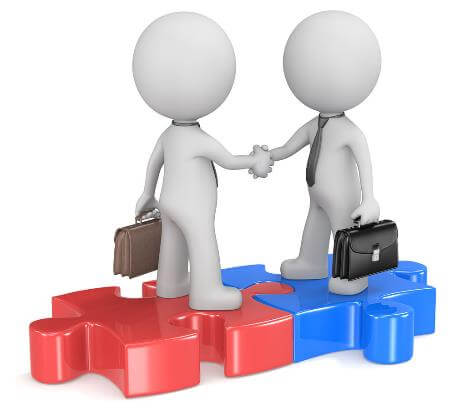 竞争是为了共赢！
注：在此方面，可由梅奥国际提供专业的分析团队，
定期以数据可视化的形式为医院提供专业的竞争对手分析报告。
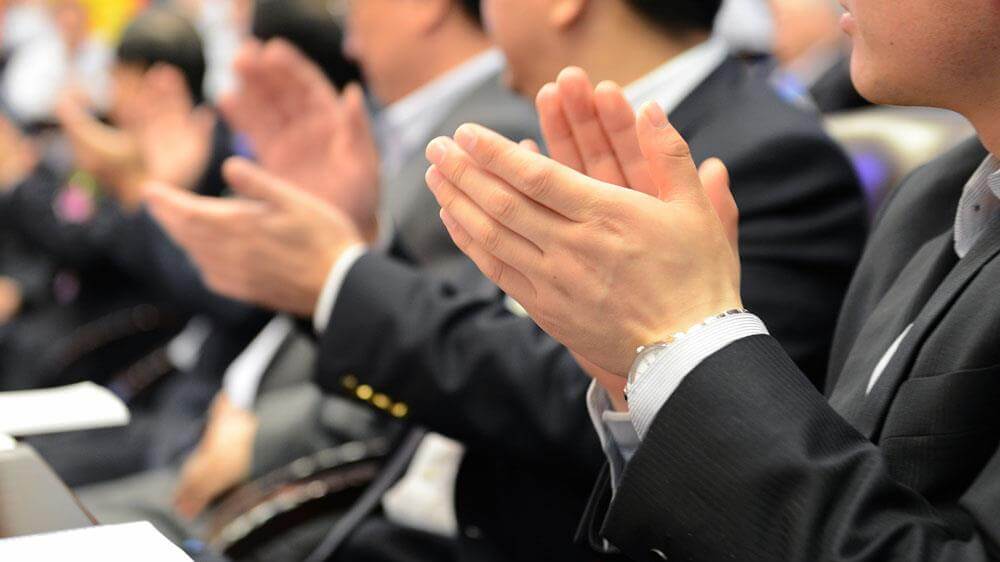 2016年我们将坚持以“中国梦”为重要思想为指导，认真贯彻落实党的十八大精神，强化“以病患为中心，以质量为核心”的服务理念。而随着医疗市场的不断变化，新的一年，我们将加大对医护人员的安全维护！希望广大医护人员继续努力！为医院的发展贡献自己的力量！
新年展望